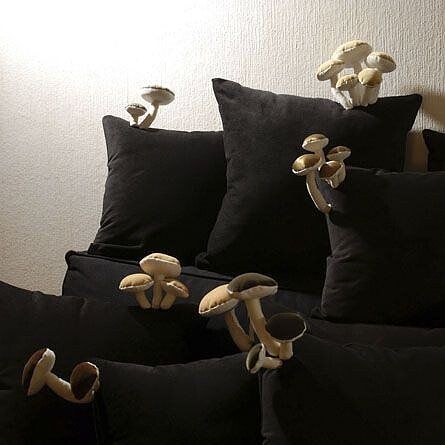 Подушечное меню
Выполнила: студентка группы ИТ23-03БГР Милена Ханеева

Научный руководитель:
 Сафронова Т.Н.
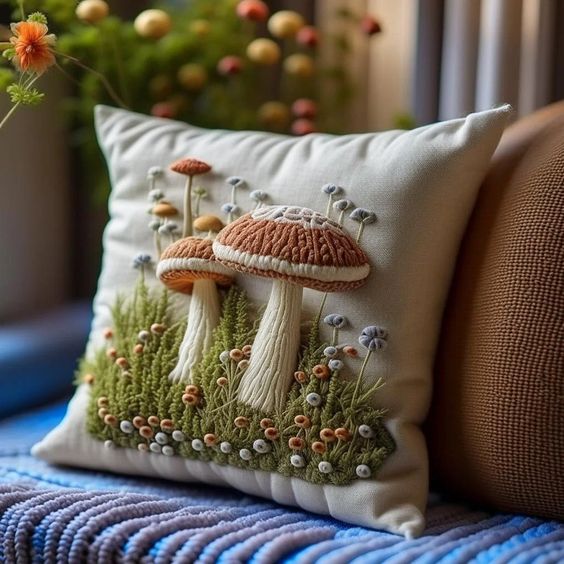 Многие постояльцы вынуждены брать с собой на отдых личные подушки по различным причинам: аллергия на наполнитель, проблемы с шейный отделом или чувствительная к материалу кожа. Чтобы избежать неудобств, связанных со слишком большим пространством, занимаемым подушкой, можно ввести в перечень услуг гостиничных предприятий так называемое «подушечное меню». Подушечное меню это  специально подобранный ассортимент подушек для сна и отдыха, разного размера, формы и наполнения, из которого гость может выбрать ту подушку, с которой ему будет комфортнее всего
Актуальность
2
Анализ рынка
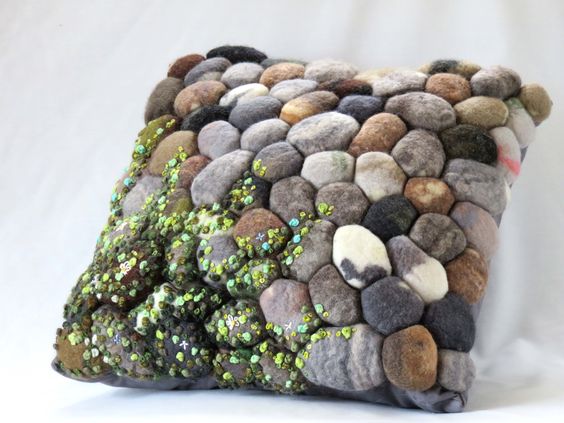 Анализ рынка Красноярского края показал, что подушечное меню есть только в бизнес-отеле «Купеческий». Владельцы гостиничных предприятий испытывают трудности с приобретением экологических подушек, поэтому производство подушек с органическими наполнителями является актуальным и будет востребовано на гостиничном рынке Красноярского края
3
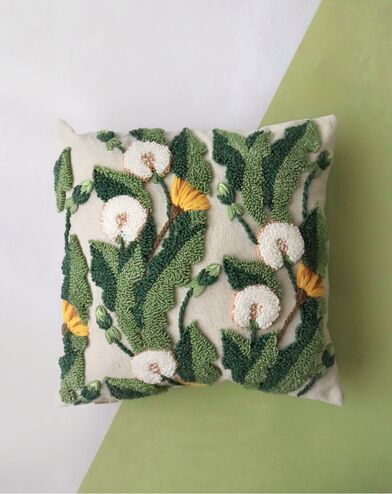 Цель проекта
Создать производство различных эко-подушек с органическими наполнителями для использования в гостиничных предприятиях
4
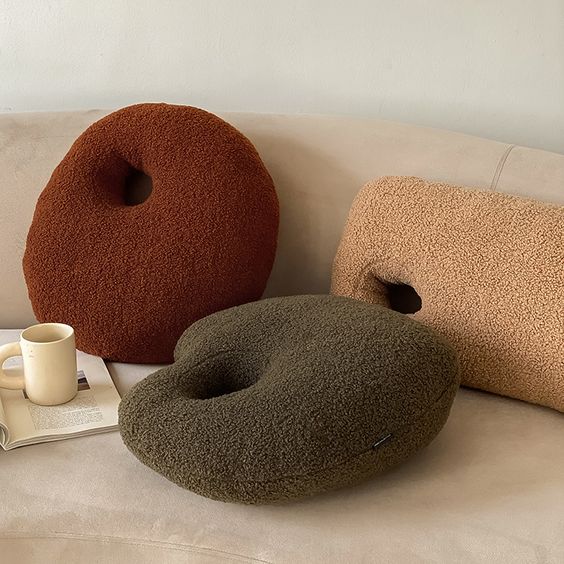 Задачи проекта
Анализ рынка производства подушек с органическими наполнителями в России и за рубежом
Разработка ассортимента наполнителей для подушек
Получение гранта малому предприятию «Подушечное меню»
5
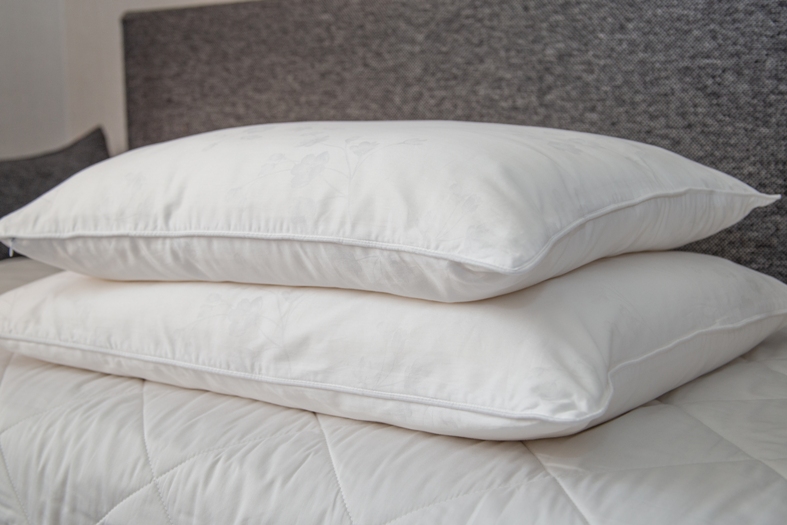 Этапы проекта – планируется выполнить в течение 2 лет
1 этап
Анализ рынка производства подушек с органическими наполнителями в России и за рубежом
Разработка ассортимента наполнителей для подушек
2 этап
Заполнения заявки для получения гранта малому предприятию «Подушечное меню»
3 этап
Подбор оборудования для цеха по производству экологических подушек
Составление сметы для открытия предприятия
Аренда помещения
Подбор персонала
4 этап
Апробация на рынке новых видов подушек
Малое производство небольших партий
Реклама 
Производство на полную мощность
6
Описание идеи
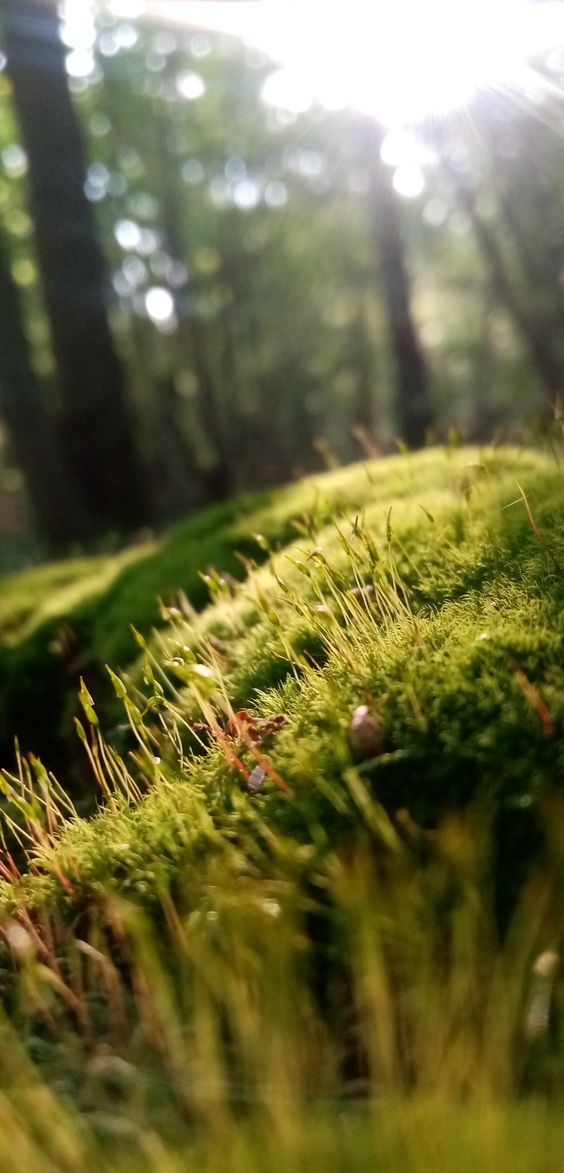 «Подушечное меню» будет состоять не только из позиций подушек с натуральными наполнителями (пух, перо, овечья и верблюжья шерсть, натуральный латекс,  бамбук, лузга) и с синтетическим наполнителем (memory foam, пенополиуретан) размерами 70×50, 80×40, 60×60, 70×70, 60×40, но и уникальных подушек с наполнителями из шелка, кашемира и соевой пены. Более того, в меню будут представлены подушки с наполнителями из хвои местных деревьев, вереска, осоки и даже мха, что будет иметь лечебное воздействие. Сама же подушка будет сшита из гипоаллергенных тканей
7
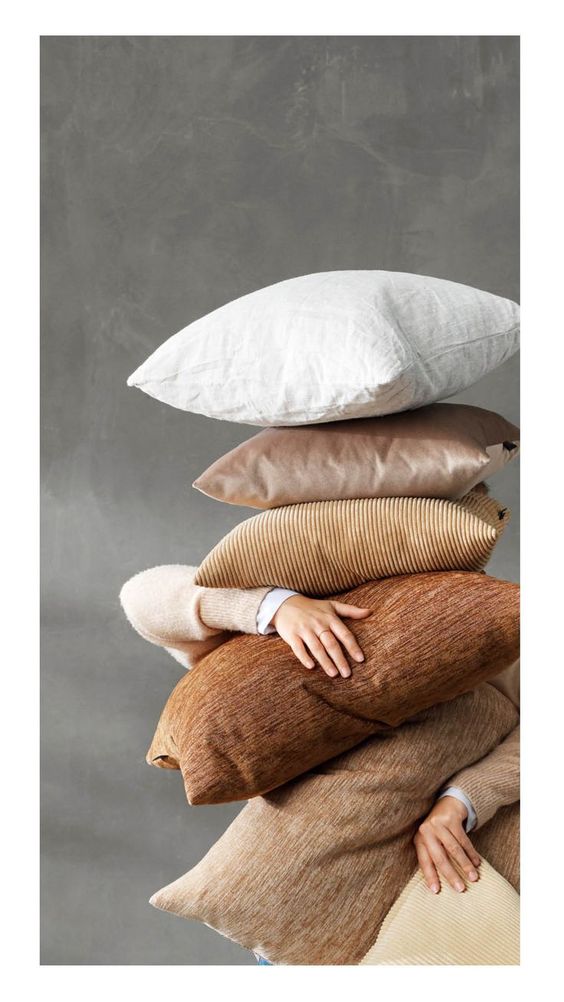 Возможные риски
8
Возможные риски
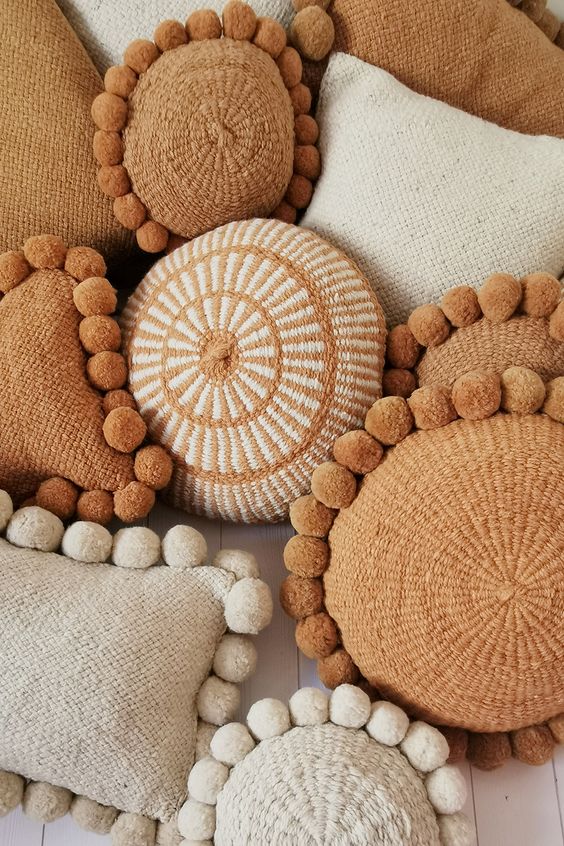 9
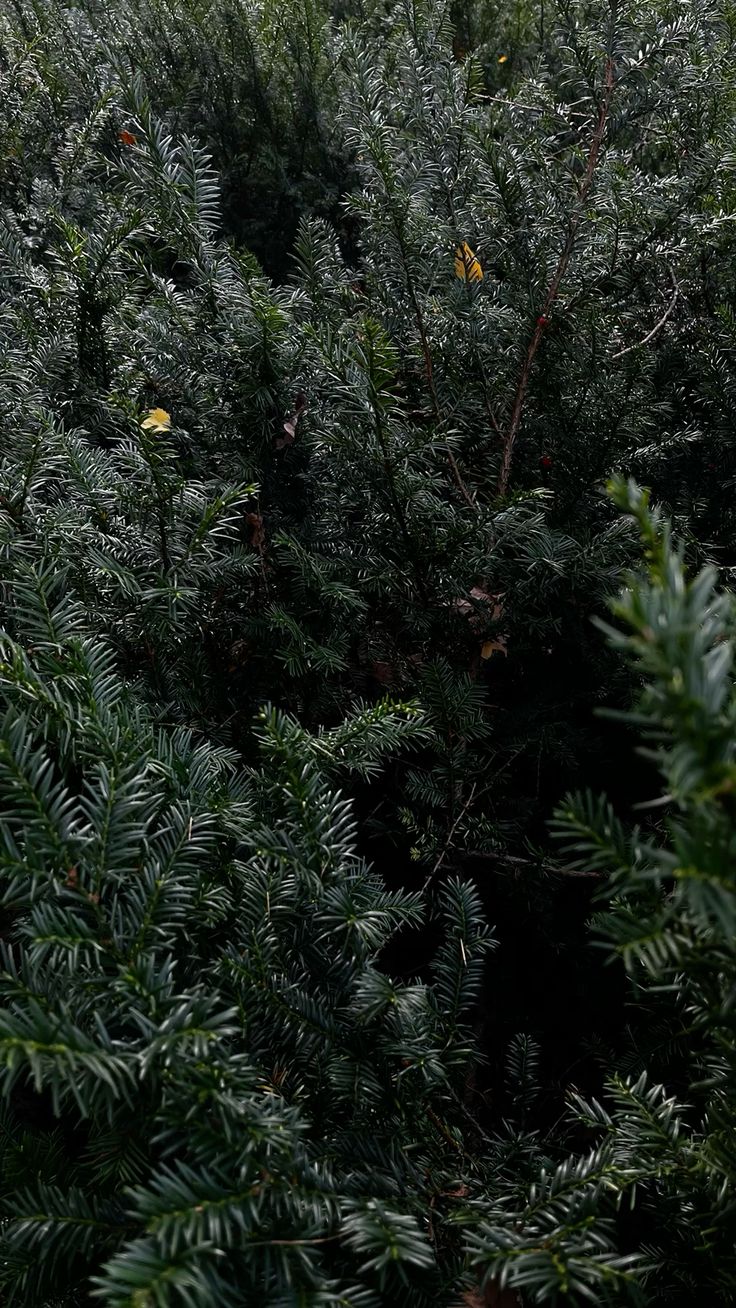 Смета расходов
10
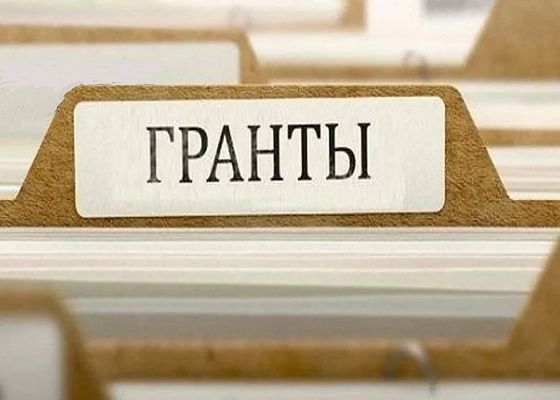 Источники финансирования
Собственные средства
Получение гранта. В 2024 году грант на создание и развитие бизнеса могут получить молодые предприниматели: ИП и компании с учредителями в возрасте от 14 до 25 лет. Минимальная сумма ― 100 тыс. руб., максимальная может достигать миллиона рублей
11
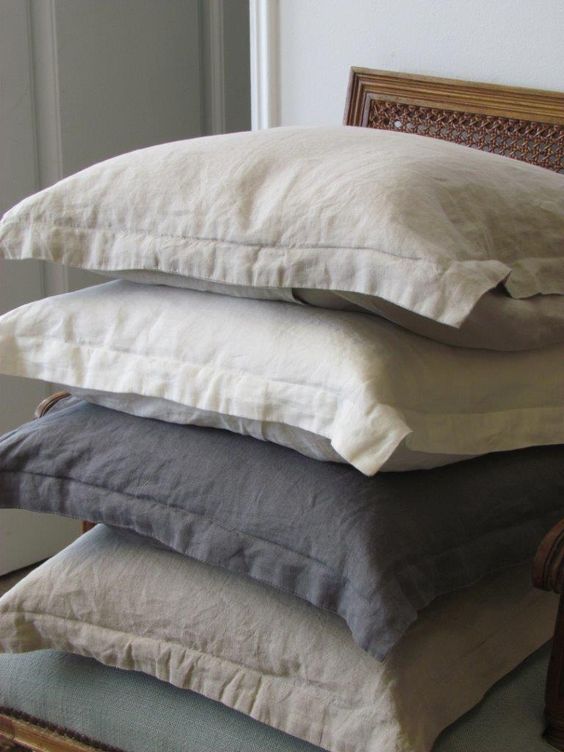 Ожидаемые результаты
В результате реализации проекта будет организовано производство широкого ассортимена подушек для сна и отдыха, разного размера, формы и наполнения, из которого гость может выбрать ту подушку, с которой ему будет комфортнее всего.
Потребители продукта – гостиничные предприятия, заботящиеся о комфорте своих гостей.
Срок планируемой окупаемости – 3 года
12
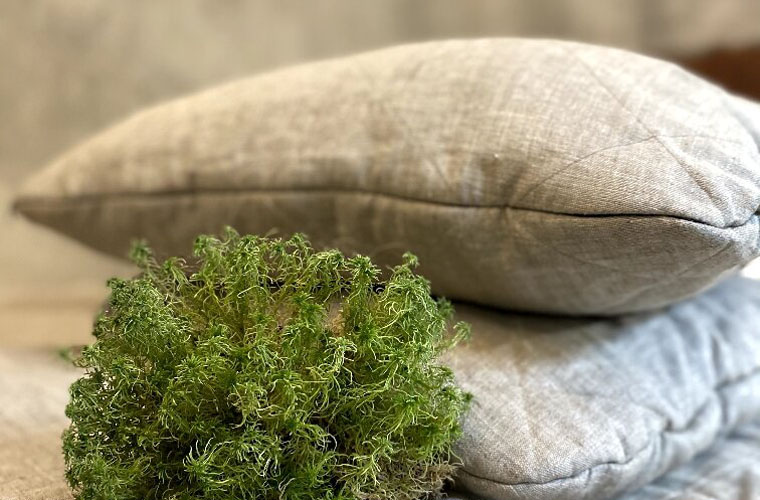 Спасибо за внимание!
Для деловых контактов:
Ханеева Милена
89833760709@mail.ru
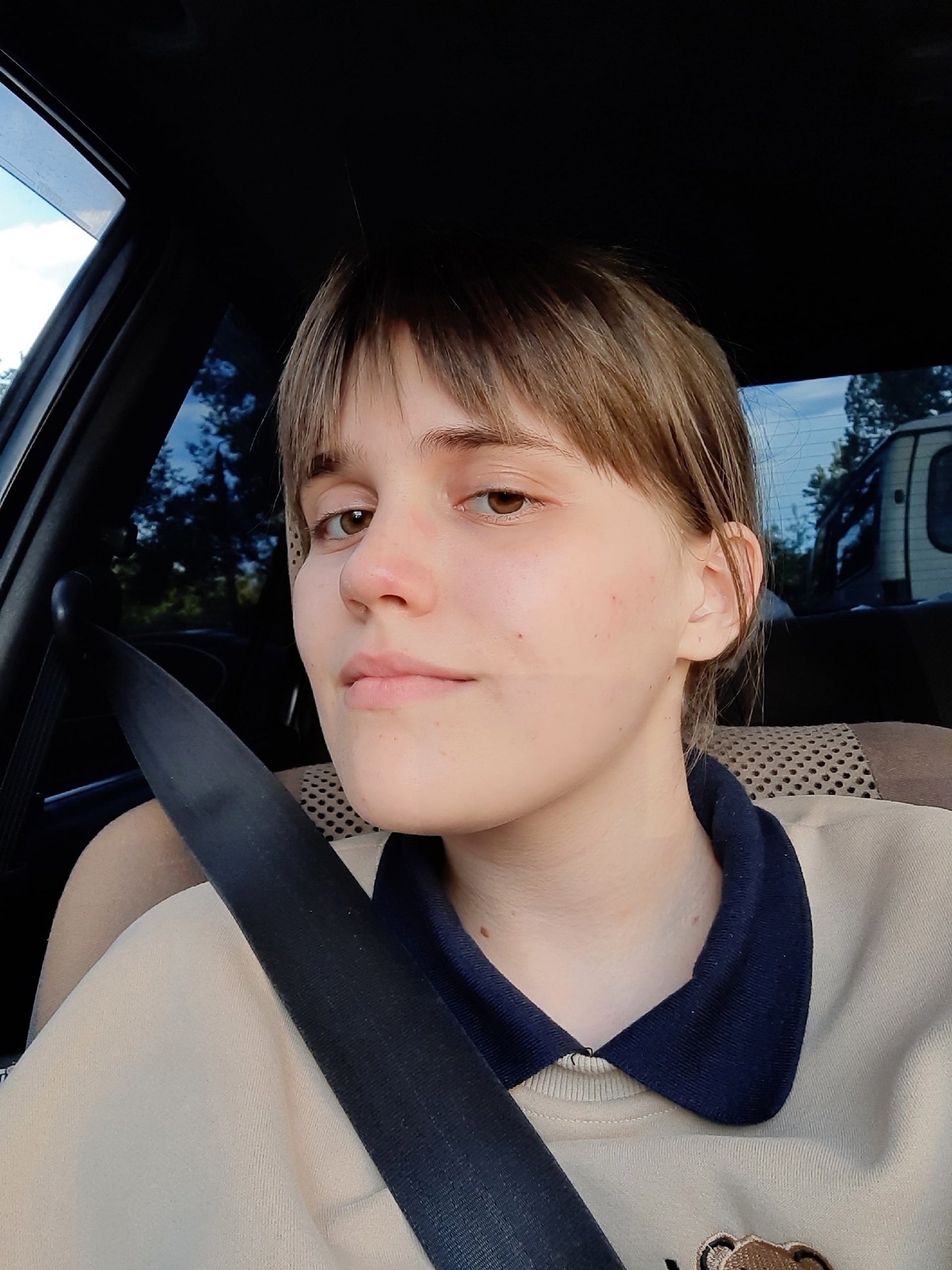 13